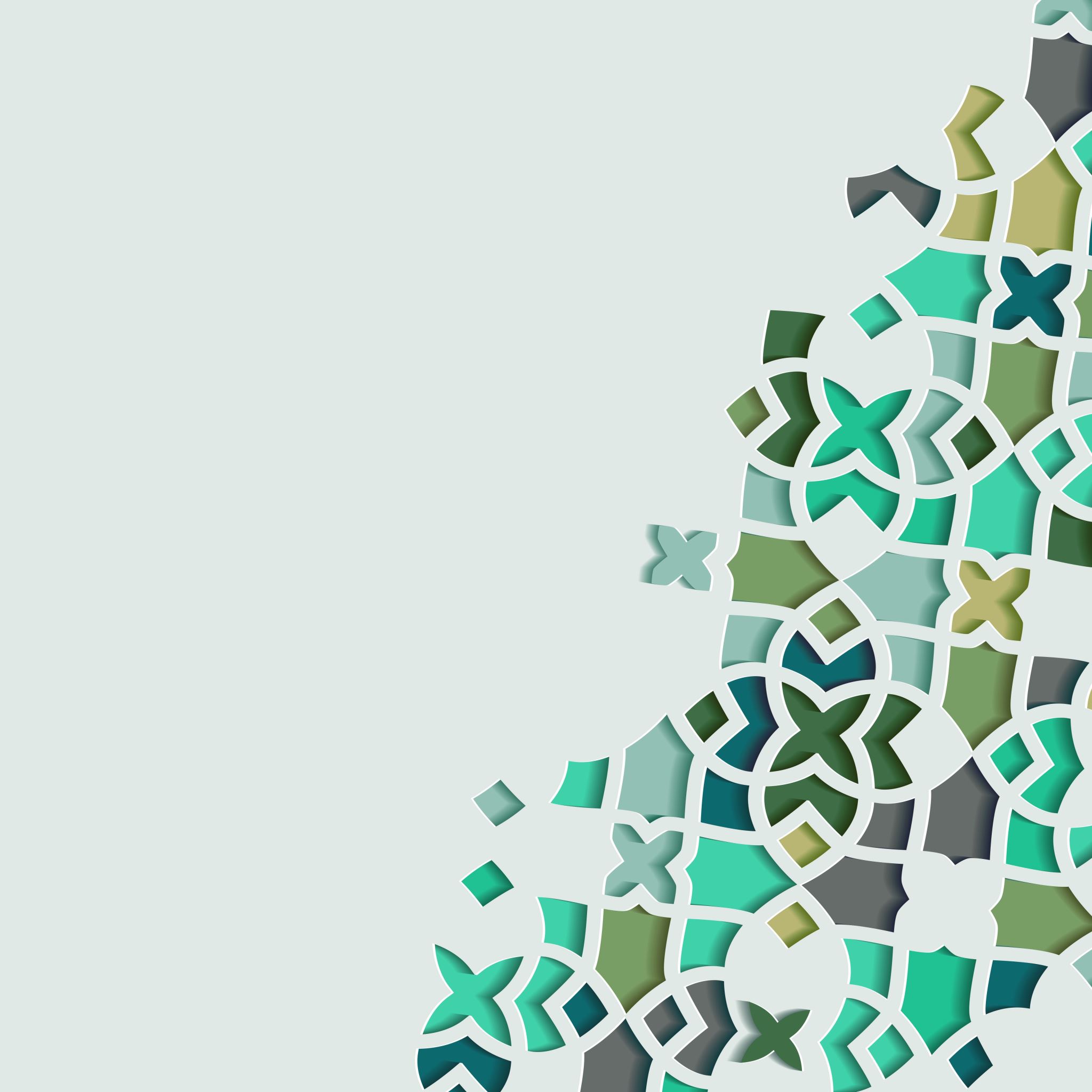 The Life of Prophet Muhammad
Lesson 25
The Boycott
The conversion of Hamza coupled with the successful emigration to Abyssinia highlighted Quraysh’s inability to halt the grown of Islam in Makkah.
In desperation, the leaders of Quraysh arrange a meeting to draft crippling sanctions against the Prophet’s clan.
This boycott went into full effect in the 7th year after the bi’thah.
The Boycott
40 of the leaders of Quraysh placed their seals on a document الصحيفة القاطعة in Dar al-Nadwah in which they agreed to cease marrying into or out of the clan of Hashim and particularly Abu Talib; to cease selling to and buying from them; not to talk to them; and not to keep their company until they surrender Muḥammad to them so they can kill him. 
Even Abu Lahab signed . They hung this document inside the Kaʿbah
The Boycott
In response, Abu Talib gathered the clan of Hashim and swore an oath: 
فلما اجتمعت قريش على قتل رسول الله صلى الله عليه وآله وكتبوا الصحيفة القاطعة جمع أبو طالب بني هاشم وحلف لهم بالبيت والركن والمقام والمشاعر في الكعبة لان شاكت محمدا شوكة لأبثن عليكم بني هاشم
“By the Kaʿbah and the Black Stone and the Station of Abraham and the relics within the Kaʿbah, if Muḥammad is so much as poked by a splinter, I shall come after you all…”


Source: Tafsir al-Qummi, v. 1, p. 380
The Boycott
The narration continues:
فأدخله الشعب وكان يحرسه بالليل والنهار قائما على رأسه بالسيف أربع سنين،
“he (Abu Talib) brought the Prophet into the valley and guarded him day and night. He guarded him with sword ready by night for 4 years.”

Other reports mention that in the middle of the night, he would shift his children around and place Ali in place of the Prophet.
The Boycott
Abu Jahl, al-ʿĀṣ ibn Wāʿil, al-Naḍr ibn al-Ḥārith,andʿUqbah ibn Abī Muʿāyṭ stood at the gates of Makkah and warned everyone who entered of the terms of the blockade and threatened that they would be looted if they bought or sold from the clan of Hashim. 
Khadijah surrendered all her wealth to support the Prophet during this time.
The Boycott
In his book, “Muhammad: Prophet and Statesman”, William Montgomery Watt writes of the extreme conditions during the boycott:
“It was a horrible and deadly siege. The supply of food was almost stopped and the people in confinement faced great hardships… they had to eat leaves and skin of animals. Cries of little children suffering from hunger used to be heard clearly… During “prohibited months”– when hostilities traditionally ceased, they would leave their confinement and buy food coming from outside Makkah. Even then the food stuff was unjustly overpriced so that the financial situation would fall short of finding access to it.”
The Boycott
لَقد اُوذِيتُ في اللَّهِ وما يُؤذى‏ أحَدٌ ، واُخِفْتُ [في ]اللَّهِ وما يُخافُ أحَدٌ ، ولَقد أتَت علَيَّ ثَلاثونَ مِن يَومٍ ولَيلَةٍ وما لي ولبِلالٍ طَعامٌ يأكُلُهُ ذو كَبِدٍ إلّا شي‏ءٌ يُوارِيهِ إبطُ بلالٍ
“I was being hurt for the sake of Allah when no one was being hurt, and I was threatened because of Allah when no one else was being threatened. Thirty days and nights passed once when neither Bilal nor I had any food that a man may eat save what Bilal may use to cover his armpits [i.e. leaves].”- The Prophet (s)

Source: Kanzul Ummal, hadith 15578
The Boycott
Abul ’Aas ̣ibn al-Rabīʿ,the Prophet’s son-in-law (husband to Zaynab)would help by loading up camels with wheat and dates and letting them wander into the valley.
The boycott lasted for 4 years with respite only during the Umrah of Rajab and the Hajj season. 
during this time, they could exit the valley and trade 
the Prophet used this time to preach to the pilgrims 
Abu Lahab would come behind him and ask people to excuse his insane nephew
The Boycott
Although the terms of the ban permit the Prophet to enter the Holy sanctuary during the four sacred months, his visits were often met with jeers and harassment.
The Quraysh mock him wherever he goes, whispering to each other that his revelations are merely tales from the distant past.
Despite the constant humiliation, the Prophet remains undeterred, allowing the verses from Surat al-Mutaffifeen to address the Quraysh:
إِذَا تُتْلَى عَلَيْهِ آيَاتُنَا قَالَ أَسَاطِيرُ الْأَوَّلِينَ كَلَّا بَلْ رَانَ عَلَى قُلُوبِهِم مَّا كَانُوا يَكْسِبُونَ
“When Our verses are read to one of them, he says, “Tales from the past!” No way! Not so! Their hearts are rusted by the burden (of the sins) they’ve earned.” Quran 83:13-14
The Boycott
The end of the boycott:
The Prophet told Abu Talib to tell the Quraysh that the document in which they conspired to enforce the boycott had been destroyed by termites.
Abu Talib challenges them and promises to surrender the Prophet to them if the news is false. 
They open the 40 seals and all the words of the document were eaten away except, “In your name, O God” and “Muḥammad.”
The Boycott
This miracle broke the consensus against the Prophet 
Many insisted on abiding by the pact
Some decided to defect; some of these were related to the Prophet through their mothers